P-082
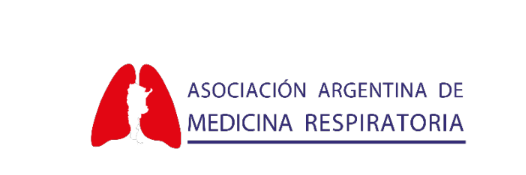 CARCINOMA PLEOMÓRFICO ASOCIADO A ENFERMEDAD PULMONAR INTERSTICIAL
Jordana Guillen Hidalgo, Astrid Vargas Ainagas, Romina Turk, Karina Patane. Hospital de Rehabilitación Respiratoria María Ferrer.
Introducción: El cáncer de pulmón (LC) es la segunda causa de cáncer a nivel mundial y la principal causa de muerte en pacientes oncológicos. El carcinoma pleomórfico (CP) pulmonar, subgrupo de carcinoma sarcomatoide, es un tumor raro, cuya incidencia oscila entre el  0.1 al 0.4% de todos los LC. Es más frecuente en hombres, tabaquistas con una edad promedio al diagnóstico de 60 años.
Caso clínico: Paciente de sexo masculino de 53 años con antecedentes de tabaquismo 40 p/y, consumo de sustancias, enfermedad pulmonar obstructiva crónica, cirrosis hepática secundaria a hepatitis C, psoriasis, hipertensión pulmonar grupo 1 y esofagitis erosiva grado D. Refiere cuadro clínico de 6 meses con Toracodinia derecha, disnea progresiva y fiebre, con tomografía de tórax de alta resolución (TACAR) que evidencia patrón de neumonía intersticial no específica (NINE) fibrótica y una masa pulmonar con densidad de partes blandas de 82 x 65 mm en lóbulo inferior derecho de paredes engrosadas e  irregulares en contacto con la pleura.
Se realizó mediastinoscopia con biopsia ganglionar 4R, resultando en adenitis crónica inespecífica. Luego, se realizó una punción biopsia transtorácica guiada por TC, obteniendo material necrótico. En comité multidisciplinario, se decidió lobectomía inferior derecha debido a un PPO VEF1 elevado y un VO2 max de 21.1 (68%). El resultado fue CP con componente sarcomatoide G4, con necrosis e invasión de pleura visceral y vascular, y AE1/AE3 positivo. Para el estudio de la enfermedad pulmonar intersticial (EPI) como positivo se obtuvo ANA 1/640 AC-19, AC-XX, Anti-Ro 52, interpretándose secundaria a miopatía.
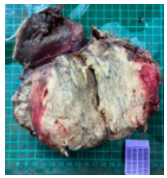 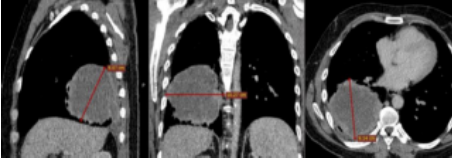 Discusión: El carcinoma sarcomatoide pleomórfico de pulmón es un tumor de células no pequeñas,  pobremente diferenciado. con características epiteliales y mesenquimatosa. Su curso clínico es agresivo, a menudo por un diagnóstico tardío o respuesta deficiente a la quimioterapia. En TC, se presenta como un tumor periférico, principalmente en lóbulos superiores, con invasión de la pared torácica. El pronóstico de  estos pacientes, incluso diagnosticados en estadios tempranos, muestra una tasa de supervivencia a los dos años entre el 2 al 5%. La incidencia aumenta en pacientes con EPI, siendo los principales factores de riesgo el sexo masculino, el tabaquismo y una disminución de la FVC ≥10%/año. con EPI La prevalencia de LC en pacientes con Fibrosis pulmonar asciende al 13,5%, siendo el carcinoma escamoso el subtipo más común (37,8%) seguido del adenocarcinoma (30,8%).
Conclusión: El diagnóstico de CP asociado a patología intersticial pulmonar es infrecuente y representa un desafío que puede requerir tratamiento quirúrgico en algunos pacientes con pronóstico desfavorable. Esta grave condición afecta la calidad de vida y la supervivencia. Un enfoque multidisciplinario mejora los diagnósticos, tratamientos y cuidados de estos pacientes.